Britain Today
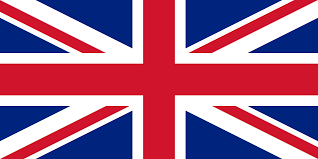 Bellwork:
Begin reading over the project outline provided to you.
Take note of any initial questions you have.
Britain Today
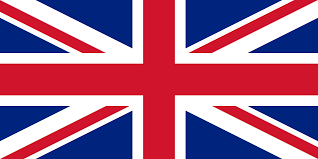 Guiding Questions:
What does Britain look like today?
How has this changed over time?
What are the global implications?
Component Pieces
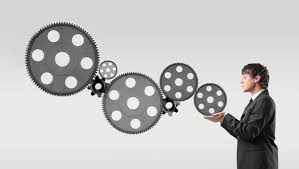 Informational Pamphlet – What is your topic?
Portfolio of News Articles – Who has covered it in the media?
Alternative Book Project – How is it treated in contemporary literature?
Britain Today -- Set Up for Success
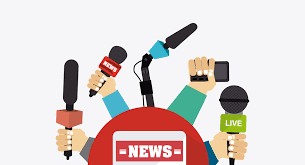 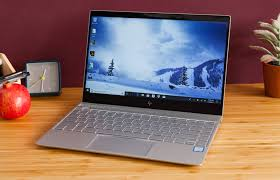 Grab a laptop and open a new Google Doc
In a New Tab (CTRL + T), head to News.Google.com
Britain Today -- Read All About It!
Find 1 reliable article within each of these topics:  
Copy the URLS into your Google Doc
Leave space between each link
Tradition vs Modernization
Brexit
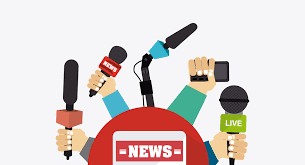 Perception of Monarchy
Culture Clash
How to: Annotation Pt. 1
First, we will rewrite the link in proper MLA formatting:
Last Name, First. “Article Title.” Publication, 	Date 	Published. Online.
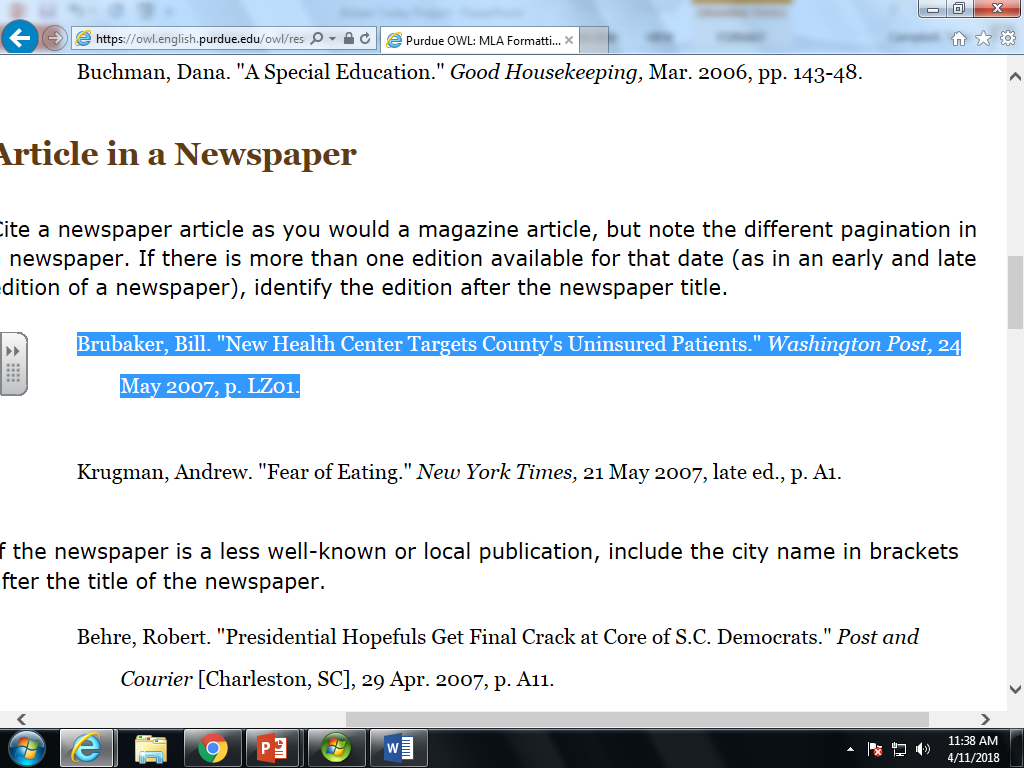 How to: Annotation Pt. 2
Now, begin a brief annotation for each article, including:
a brief summary of the article contents
an evaluation of the text (is it unbiased, does it leave out important info, etc.)
Why you chose it for that topic?
Day of Options
Continue to work on annotations from yesterday (required contents on back of directions)
 Begin working on Component 3
(Outside Reading Project)
Complete overdue assignments for grade improvement
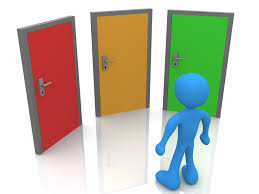 Adding in Laptops…
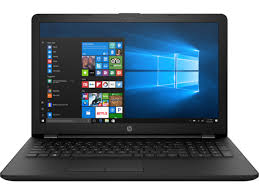 Begin a new Google Doc and type in your annotations (Component 2)
 Read/complete B or C’s for Component 3 
Begin working on pamphlet portion (Component 1)
Tri-fold brochure
Required panels/templates on directions sheet
Laptops  Pamphlet
Use Microsoft Publisher for templates (tri-fold)
Front and back panels your choice
Other 4 panels:
Define/Discuss your topic
Why your topic has international implications
Timeline of major events/developments related to your topic
Main perspectives on topic
***points awarded today based on progress
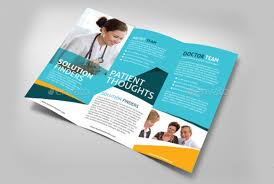 Check Your Pamphlet
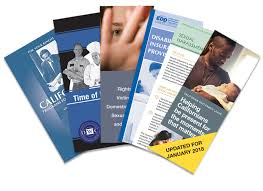 Remember, a brochure should be a quick reference
People will not choose to read a wordy brochure 
Pictures should always clarify or enhance
Wrapping Up
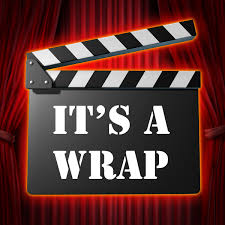 **LHS Students** Complete Scholarship Survey first
Work to resolve loose ends on any project component
Last 20 minutes we will assemble pieces and review how to submit
Assembling the Pieces  Pamphlet
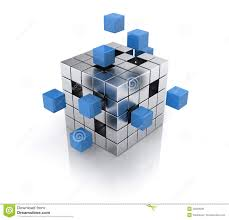 Open the document where you made your pamphlet
Set your zoom to 70%
Press fn+ prt scn to create a screen shot
(keep pamphlet open)
Assembling the Pieces Pamphlet
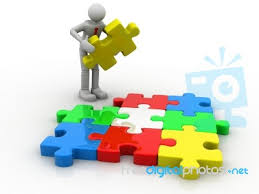 Open the file where you made your annotations
Move your cursor above the first entry
Press CTRL + V to paste your screenshot
Assembling the Pieces Reading Portion
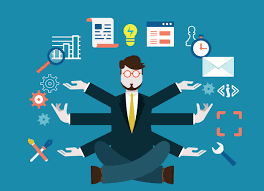 [Still in the annotations document]
Move your cursor BELOW the last article entry
***Typed assignments can be pasted straight in at this point***
Assembling the Pieces – Reading Portion
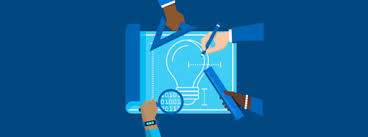 Assignments requiring a product have two options:
		 Turn in a hard copy
		 Insert a picture into your Google Doc
Assembling the Pieces – Turn In
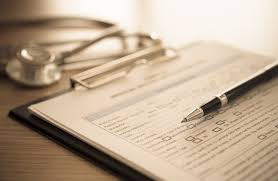 While logged into your student portal, switch over to Google Classroom
Open the Britain Today assignment
Add your file from your Google Drive
Click Submit